日本代協ブロック協議会
運営ガイドライン
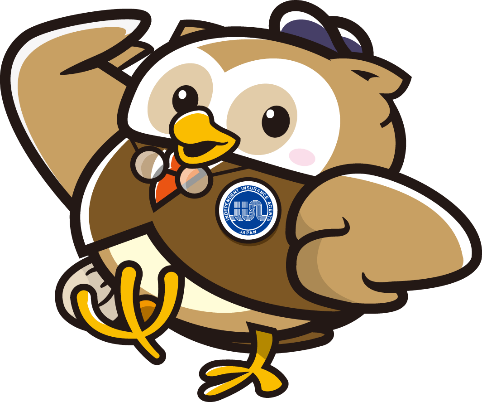 2024年4月
一般社団法人 日本損害保険代理業協会
1. ブロック協議会の位置づけ・構成と役割　　・・・P1　　　　　（１）位置づけ・構成　　　　（２）役割　２．運営ガイドライン　　　　　　  　　　　　・・・P2　　（１）開催にあたっての準備　　（２）出席対象者　　（３）出席者の役割　　（４）ブロック対策費の使い方　　（５）議事録の作成・提出　３．北海道・東京ブロックの位置付け　　　　　・・・P4                      　　　　　　　　　　　　　 【参考】 ブロック協議会規則　　　　  各種ひな型（案内文・議事録 等）
目　次
１．位置づけ・構成と役割（１） 位置づけ・構成　①　ブロック協議会（以下、協議会）は、日本代協の議決機関ではないが、定款　　　第47条に基づき理事会規則で設置された会議体である。（「ブロック協議会　　　規則」参照）　　②　協議会は、同一ブロック内に所在する代協で構成され、各ブロックで選出　　　された代協会員・事務局並びに日本代協地域担当理事（以下、地域担当理事）　　　及び日本代協全国委員会委員によって運営が行われる。　③　開催頻度は年４回以上とする。 　④　会議開催に当たって必要となる基本的な費用は、日本代協から配分される　　　「ブロック対策費」を充てる。　（２）役割　①　協議会の役割は以下の通りである。　（ⅰ）日本代協の事業を分掌し、ブロック単位での具体的な取り組み推進のため、　　　　ブロック内の情報交換、経験交流を通して各代協の取り組みレベルを引き　　　　上げていく。　（ⅱ）上記情報交換を通じ、各会員へ伝達すべき内容をブロック内で共有する。　（ⅲ）地域の事情に応じてブロック単位での共同取組みを企画・実施する。　（ⅳ）日本代協全国委員会のブロック選出委員の選考等、ブロック単位で人選が　　　　必要な場合の調整機能を果たす。　（ⅴ）日本代協に対する意見・要望・提案をとりまとめ、発信する。　（ⅵ）他代協役員との相互交流を通じて地域ネットワークを構成する。
Ｐ１
２．運営ガイドライン

（１） 開催にあたっての準備

　①　地域担当理事は、日本代協理事会終了後、速やかに管轄ブロック長と連携し、
　　　協議会で伝えるべきことを共有する。
　②　ブロック長は地域担当理事と連携し、当日の次第と資料（日本代協理事会
　　　資料を準用）を作成し、事前配布を行うよう努める。
　③　日本代協事務局は、協議会参加メンバーに最新情報が簡潔で正しく伝わる
　　　よう、必要に応じて補足資料を作成し、提供する。
　④　地域担当理事は協議会の開催日程等に応じ、日本代協副会長あるいは委員長　
　　　へサポートを依頼する。
　⑤　各代協会長は自らの代協の事業活動の現状と課題を把握し、ブロック内で
　　　共有すべき事案や成功事例等を報告し、他代協の参考に供する。

（２） 出席対象者
　①　地域担当理事（出席できない場合は日本代協副会長・委員長が代理対応）
　②　情報の正確な伝達の観点から、以下の各代協メンバーをミニマムガイド
　　　ラインとし、それ以外のメンバーは地域実情に応じて各ブロックで判断する。
　（ⅰ）代協会長
　（ⅱ）日本代協全国委員会出席委員
　（ⅲ）代協各委員長
　（ⅳ）会計監事　削除
　　（参考）上記以外の出席対象候補：
　　　　　　副会長、専務理事、広報委員会選出委員、選挙対策委員、等
　③　協議会の議長は、ブロック長が務める。
Ｐ２
（３）出席者の役割

　①　地域担当理事は、日本代協の事業推進におけるブロック全体の統括を行い、
　　　日本代協理事会の決議事項報告並びに業界動向に関する最新情報の提供を
　　　確実に行う。報告に際し、具体的に「何を」「いつまでに」「どうするのか」　
　　　を明確にし、簡潔に伝えるよう取り組む。
　②　日本代協全国委員会出席委員は、各代協委員長との情報共有と連携を図る。
　③　代協会長は、当日の論議内容等につき、責任を持って各支部へ伝える。
　④　各出席者は協議会の目的を理解し、会議の円滑運営に努める。

（４）ブロック対策費の使い方

　①　協議会開催に際して必要となる基本的な費用（交通費・会場費・食事代・
　　　宿泊代・資料作成費等）は、日本代協予算から「ブロック対策費」として
　　　支出する。
　②　ブロック対策費は、毎年4月1日に始まり翌年3月31日に終わる会計年度ごとの
　　　予算枠をブロック単位で設ける。ブロック対策費は、各協議会への事前配付
　　　は行わず、証憑書類を添付した請求書または精算書に基づき、請求の都度、
　　　支給する。
　　　少額な費用（10万円以下）は都道府県代協で立替払いを行い、都道府県代協
　　　から立替金請求書にて日本代協に請求する。
　　　高額な場合（10万円超）は、支払先から本会あての適格請求書（インボイス）
　　　を徴求し、本会から予算枠の範囲内で直接支払う。
　③　出席者の交通費は原則実費を支給する。
　④　必要に応じ、食事代（弁当代・お茶代等）の負担を可とする。
Ｐ３
（５） 議事録の作成・提出

　①　協議会事務局は、協議会終了後速やかに議事録を作成し、地域担当理事の
　　確認後、日本代協事務局へ提出する。
　②　日本代協事務局は、直ちに理事会メンバーに送付して情報共有を図る。
　　　同時に内容を確認し、対処すべき事案があれば各協議会事務局と連携して
　　　対応する。



３．北海道・東京ブロックの位置付け

　①　現在、北海道と東京は１代協・１ブロックとなっているが、両代協の
　　　歴史的経緯（※）を鑑み、現状の体制を前提として運営を行う。
　　　（※）北海道：道内３代協が合併して創設された代協であり、また、
　　　　　　　　　　各代協間の距離も離れているため、北海道代協として集合
　　　　　　　　　　すること自体がブロック的な位置づけとなる。
　　　　　　東京：他代協と比較して大企業の機関代理店の会員が多く、会員数、
　　　　　　　　　支部数も多く規模が大きいため、自代協内の情報共有化と
　　　　　　　　　事業推進が課題となっている。

　②　幅広い情報交換と相互交流のため、年1回程度、他ブロックとの交流会の
　　　自主開催を推奨する。
　　


以上
Ｐ４
ブロック協議会規則
 
（目的）
第1条	一般社団法人日本損害保険代理業協会（以下「本会」という。）は、定款第47条の規定に基づき、各代協における事業推進のため、ブロック協議会規則（以下「本規則」という。）を定める。

（設置及び構成と運営）
第2条	定款第5条第1項第1号の社員（正会員）（以下、「都道府県代協」という。）は、別表に定める地域ごとに、ブロック協議会（以下「協議会」という。）を設置する。
２．協議会は、同一ブロック内に所在する都道府県代協をもって構成する。その役員の中より選出された者と本会地域担当理事及び委員会の委員等で運営する。
３．本会地域担当理事は、ブロック全体を統括する。

（事業）
第3条	協議会は、次の事業を行う。
一　本会の事業を分掌し、ブロック内における推進、具体化に関する業務
二　ブロック内に所在する都道府県代協間の情報交換、連絡、調整に関する業務
三　ブロック内の地域性に立脚し、都道府県代協間に共通する事項、又は共同して行う事業の推進に関する業務
四　本会に対する意見具申、提案に関する業務
五　ブロック選出の日本代協委員会委員の選出
六　その他、ブロックとして本会の目的達成に必要な業務

（役員）
第4条	協議会は、ブロック長を置く。ブロック長は協議会の運営を行う。
２．必要に応じてその他の役員を置くことができる。

（会議）
第5条	協議会の招集は、ブロック長が行い、原則として年4回以上会議を開催することとする。
２．ブロック長は、協議会の議事について議事録を作成し、その都度会議の内容を本会に報告する。

（経費）
第6条　本会は、協議会運営に要する経費のうち本規則第3条の業務に充てるものとして、ブロック対策費を支給する。
２．ブロック対策費は、毎年4月1日に始まり翌年3月31日に終わる会計年度ごとの予算枠をブロック単位で設ける。ブロック対策費は、各協議会への事前配付は行わず、証憑書類を添付した請求書または精算書に基づき、請求の都度、支給する。高額な場合は、支払先から本会あての請求書を徴求し、本会から予算枠の範囲内で直接支払う。
３．ブロック対策費の年度単位支給額は、本条第2項に定める予算枠を限度とし、予算枠に到達した時点で支給を停止する。予算枠に到達しなかった場合の翌会計年度への残額繰り越しは行わない。

４．各協議会は、所属する都道府県代協から会費等を徴収してその活動費とすることができる。

（変更）
第7条	本規則の改廃は、定款第47条の規定に従い、理事会の決議を経なければならない。

（第2条第1項の別表）
ブロック協議会構成




















（附則）
第8条　本規則は、平成25年4月1日より施行する。

2023年12月7日  理事会改定（2024年4月1日より施行）
【各種ひな型】
2024年○月○日

各　位

○○ブロック協議会開催のご案内
 
○○ブロック協議会
ﾌﾞﾛｯｸ長　○○ ○○
 
　　　掲記に関し下記の通り開催しますので、ご出席をお願いいたします。

記

❖　日　時　：2024年〇○月○○日（○）　○：○○～○：○○
❖　会　場　：◇◇◇◇◇
　　　　　　　住所：
　　　　　　　電話：
❖　議　題　：1.　日本代協関係報告
　　　　　　　2.　各委員会、各支部からの取組報告
　　　　　　　3.　ブロック・各代協からの取組報告・提案
　　　　　　　4.　（改正保険業法対応・顧客本位の業務運営における）会員の
　　　　　　　　　ニーズ把握、好取組取材候補先推薦
　　　　　　　5.　その他

　※　他に議題がある場合も含み、○月○日（○）までに各代協毎に「活動報告書」
　　　を提出下さい。（資料等添付のうえ、提出をお願いします）
　※　なお、協議終了後、情報交換会を開催したしますので是非ご参加ください。
　　　　　　　　会場：■■■■
　　　　　　　　　　　住所：
　　　　　　　　　　　電話：
　　　　　　　　会費：○○○○円
 
※情報交換会会場の予約の関係もあり、出欠回答は○月○日（○）迄にお願いします。
　
※連絡先：○○　○○　　TEL　  :  ・・・・・・・・・・・・
　　　　　　　　　　　　e-mail：・・・・・・＠・・・・・・・・・・

以上

･････････････････････････････････････････････････････････････････････････････････････････････
 
　　　○月○日　○○ブロック協議会に　　出席　・　　欠席　　します。
　　　　　　　　　　　  情報交換会に　　出席　・　　欠席　　します。

　　　　　　　　　　　　　　　　　○○代協　　　氏名 ○○　○○
提出締切：○月○日（○）
提出日：20２４年○月○○日


○○ブロック長　様
○○代協


活動報告書
（対象期間：○月～○月）


　
日本代協の事業推進に関わる現状と課題並びに好取組事例紹介


　（１）　代協



　（２）　各委員会




　（３）　支部




2.　課題対策のための今後の取り組み




3.　ブロック及び日本代協への提案・要望事項




4.　その他




以上
2024年○月○○日

2024年第◇回：○○ブロック協議会次第


　　◆　開催日時：2024年○月○○日　○時～○時

　　◆　場　　所：○○代協会議室・・・　


＜論議テーマ＞
　　　　　　　
　　　１．ブロック長挨拶及び本日の会合の目的・ゴール連絡

　　　２．前回論議内容の確認

　　　３．日本代協役員挨拶及び業界動向等に関する情報連絡

　　
　　　４．審議・報告事項
　　　　(1)　日本代協の事業推進に関する現状と課題並びに対応依頼事項の報告
　　　　　ex.　理事会、各委員会、その他

　　 　(2)　各委員会の活動の状況と課題並びに今後の対応策の論議
　　　　　ex.　各委員会からの報告と推進策論議
　　　　　　　 支部活動好取組事例の共有
　
　　　 (3)　各代協の現状と今後の取組報告・論議
　　　　　ex.　各事業の現状と課題、対応策　など
　　　　　　　 特に、会員増強・損害保険トータルプランナー受講勧奨　など

       ５．ブロック取組み等
　　　　　ex.　ブロックとしての今後の取り組み論議
　　　　　　   ブロック、日本代協に対する提言・要望論議　など

       ６．改正保険業法対応
　　　　　ex.　会員のニーズ把握、好取組取材候補先推薦　など


　　　(注）開催に当たっては当日の資料を出来る限り事前に送付して報告時間を削減し、
　　　　　 限られた時間を対応策論議に充てるよう努力する


以上
2024年○月○○日

2024年第◇回：○○ブロック協議会議事録

◆　日　時：　2024年○月○日（○）　○○：○○～○○：○○
◆　場　所：　○○○代協　会議室
　　　住所：　（注；代協会議室以外で開催の場合の場合に記載）
◆　出席者：　日本代協　　　○○　○○
　　　　　　　○○代協　　　・・　・・、・・　・・
　　　　　　　○○代協　　　・・　・・、・・　・・、・・　・・
　　　　　　　事務局　　　　　　　　　　　　　　　　　　　　　　　　（総計○○名）
　　　　　　　議事録作成　　◇◇　◇◇
◆　欠席者：　　・・　・・
･･････････････････････････････････････････････････････････････････････････････････
１.ブロック長挨拶及び会合の目的・ゴールの明示

２．前回論議内容の確認

      ３.日本代協役員からの業界動向等に関する情報連絡
　　　　
　　　４.審議・報告事項
 (1)　日本代協の事業推進に関する現状と課題並びに今後の対応依頼事項の報告
　　　　(2)　各委員会の活動の現状と課題並びに今後の対応策の審議
        (3)　上記を踏まえた各代協(支部）の取り組み論議・審議
　　　　(4)　会員ニーズの把握、好取組取材候補先の情報交換
　　　　（※ 審議事項に関しては、それぞれ「決定事項」・「主な意見〕を最低限記載）
 
　　　 ５.その他
　　　　　・各代協における自主的取組み等の情報交換
　　　　　・各種業界動向に関する情報交換、日本代協への要望事項、次回日程・場所　等

　（注）ブロック協議会規則　第5条第2項　ブロック長は、議事について議事録
　　　　 を作成し、その都度会議の内容を日本代協に報告することとしている。